The jungle
DA DA DA!!!
ONCE IN THE JUNGLE
THERE WAS A BOY HE SAW A CLIFT AND HE WANTED TO GO TO THE OTHER SIDE

USE A TIGER TO JUMP 
 OR YOU JUMP OVER IT
LETS GO
YOU MADE IT THERE WAS A LONG
 ROPE IN THE TREE IT WAS ALL SLIMY

USE IT TO GET TO THE OTHER SIDE 
OR  RUN TO THE OTHER SIDE
OH….
YOU DIED
YOU MADE IT BUT….
YOU ARE SO DIRTY AND THERE IS
 A WATERFALL RIGHT NEXT TO YOU

CLEAN YOURSELF UP
 OR KEEP ON GOING
COME ON MAN
FAIL
OH...
A BEAR ATE YOU UP FOR LUNCH
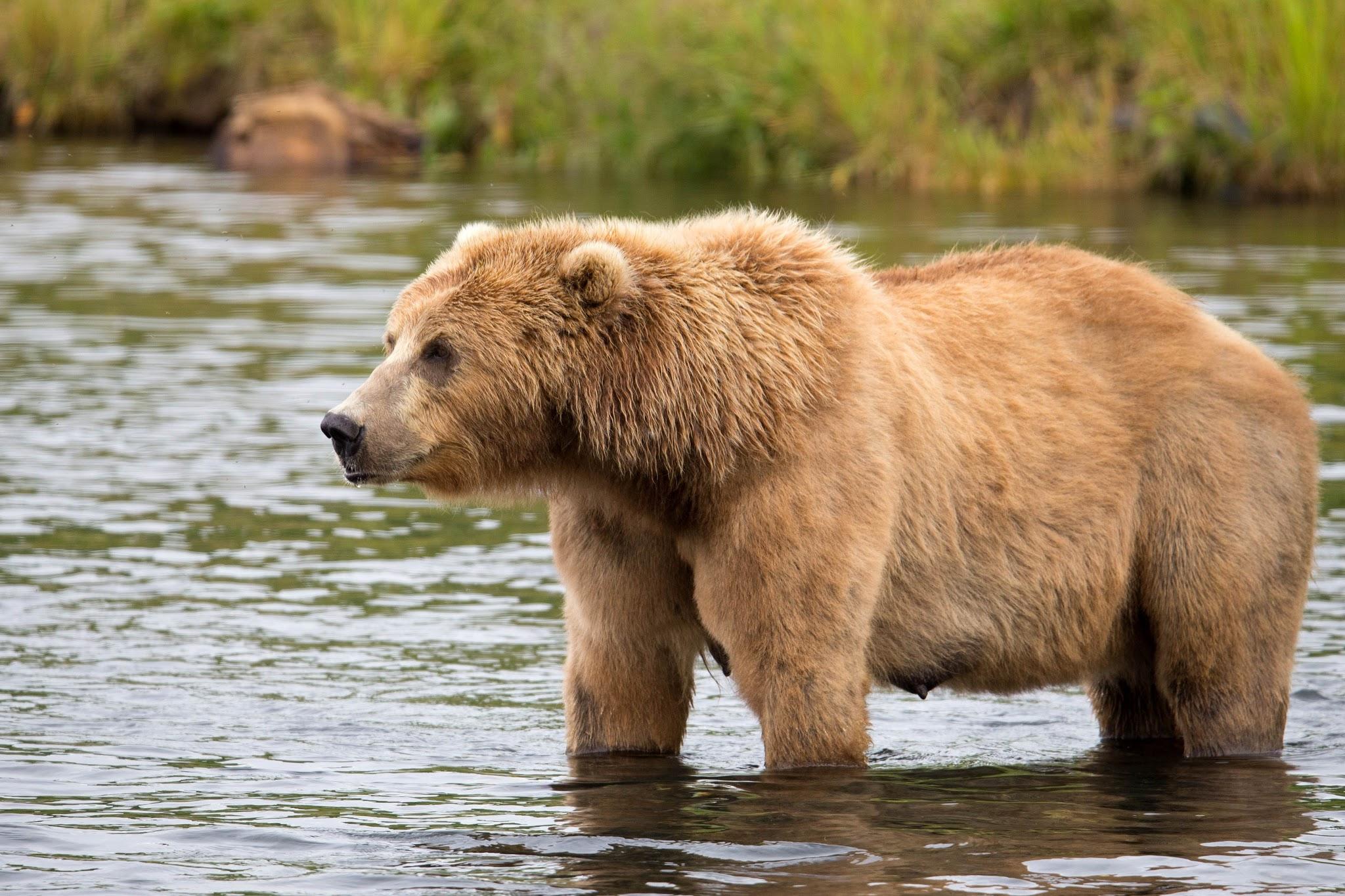 YES!!!
YOU MADE IT NOW YOU LEFT THE JUNGLE OF DEATH!!!
YOU SURVIVED